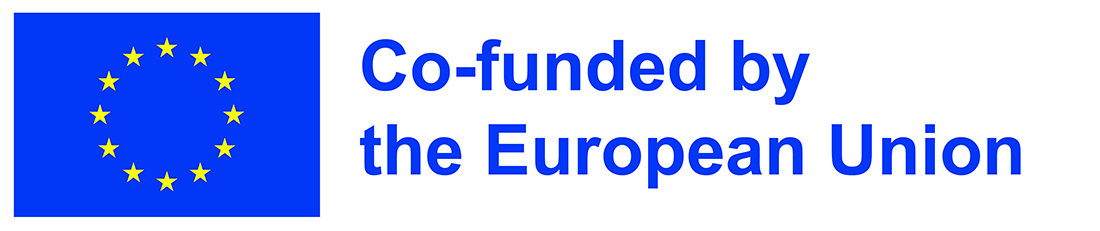 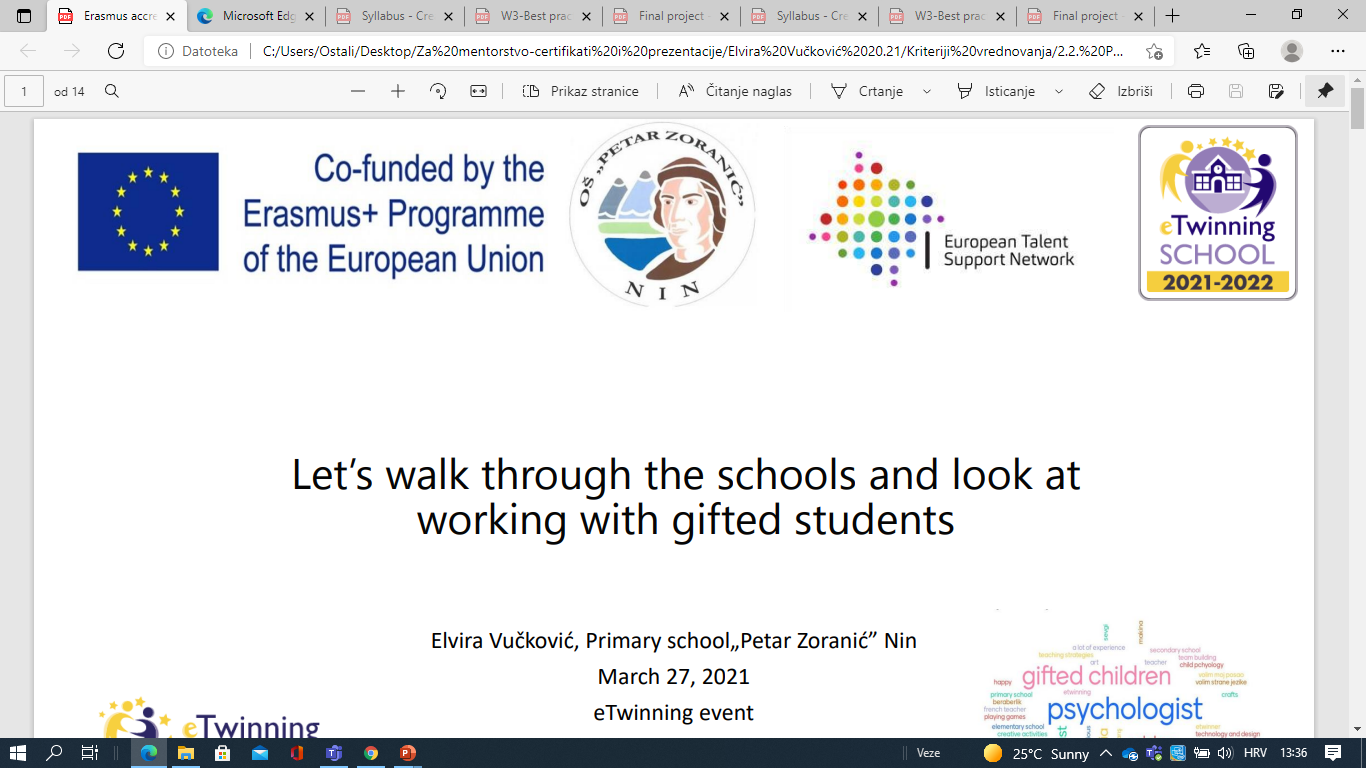 Erasmus Days 2021in Primary School „Petar Zoranić” Nin, Croatia
Project Team
October 14, 2021
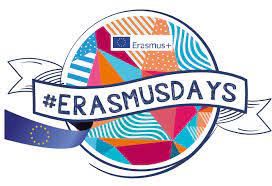 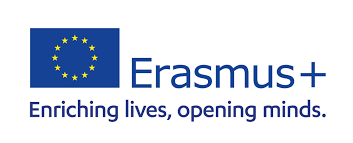 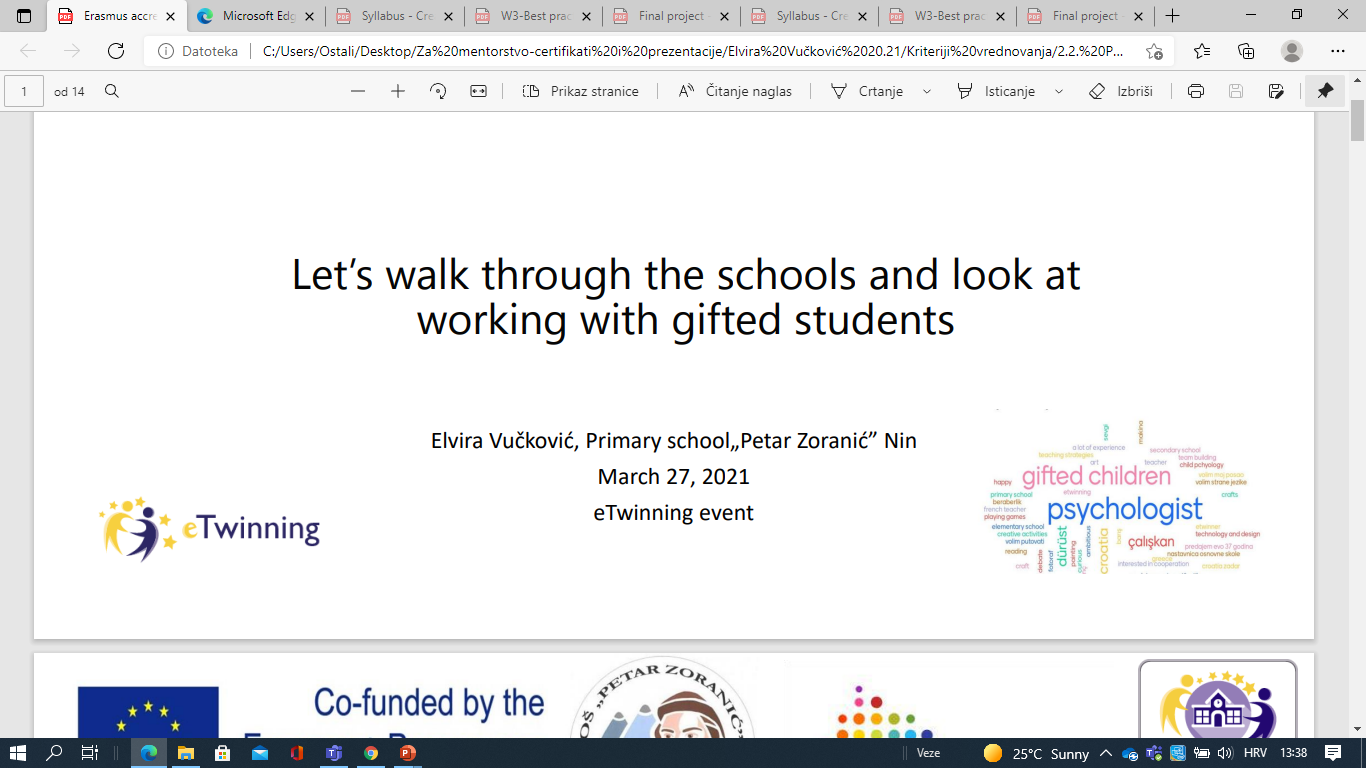 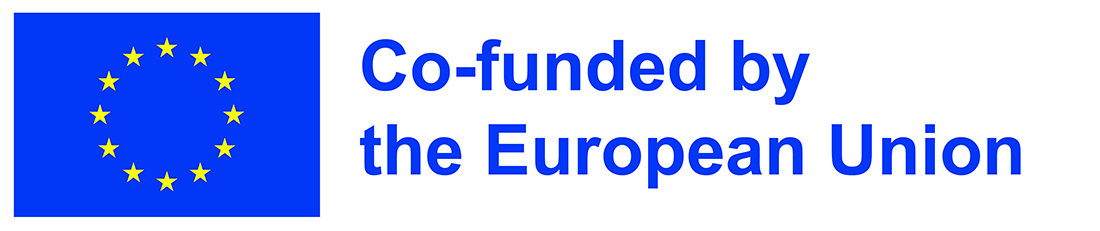 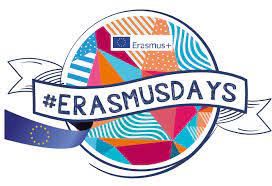 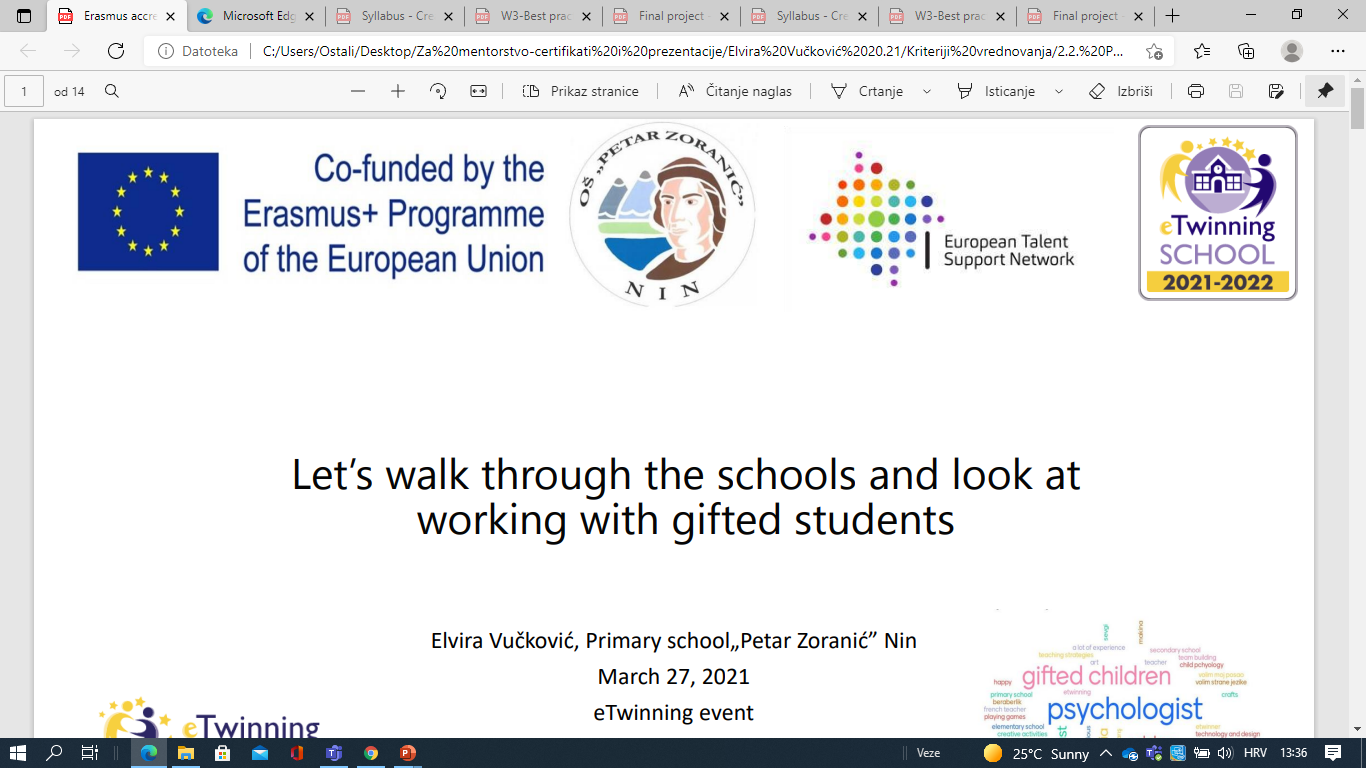 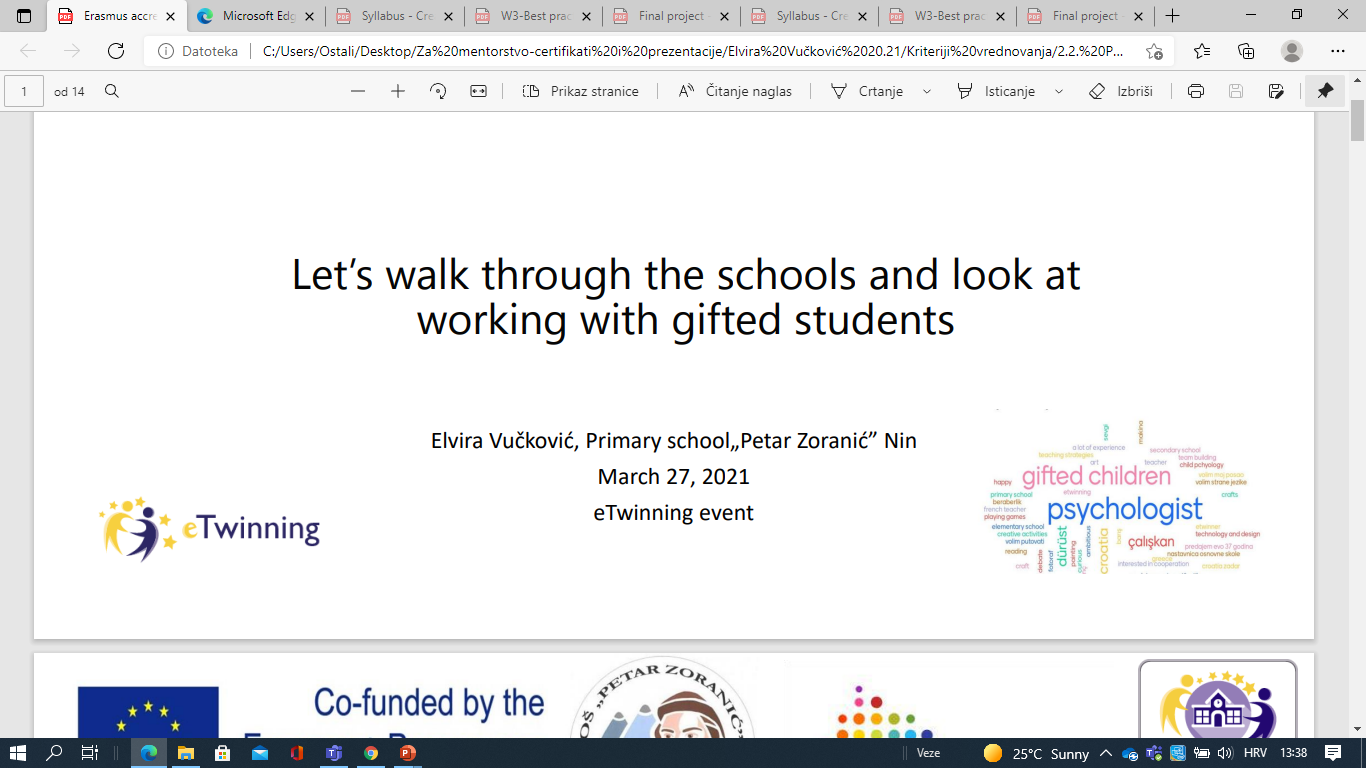 Ivana Milin
an English language teacher working at Primary school Petar Zoranić in Nin.
students 7-14 years old
job shadowing in St. Catherine‘s High School in Pembroke, Malta
partners‘ meeting in Chirpan, Bulgaria
wearable methodology classroom
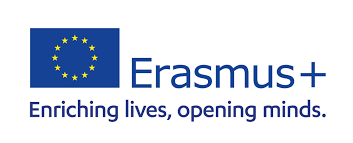 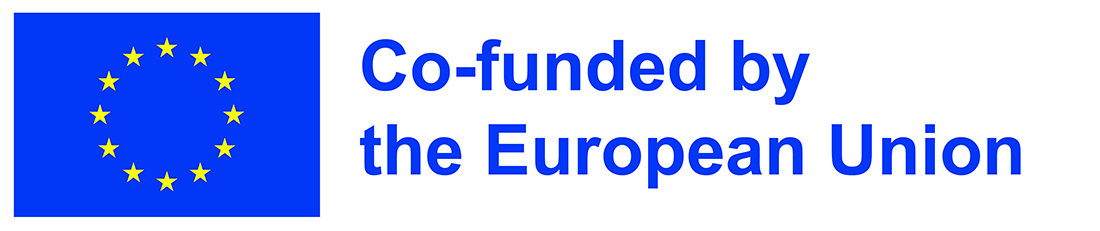 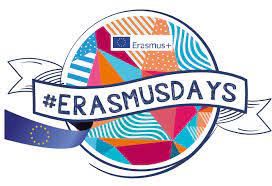 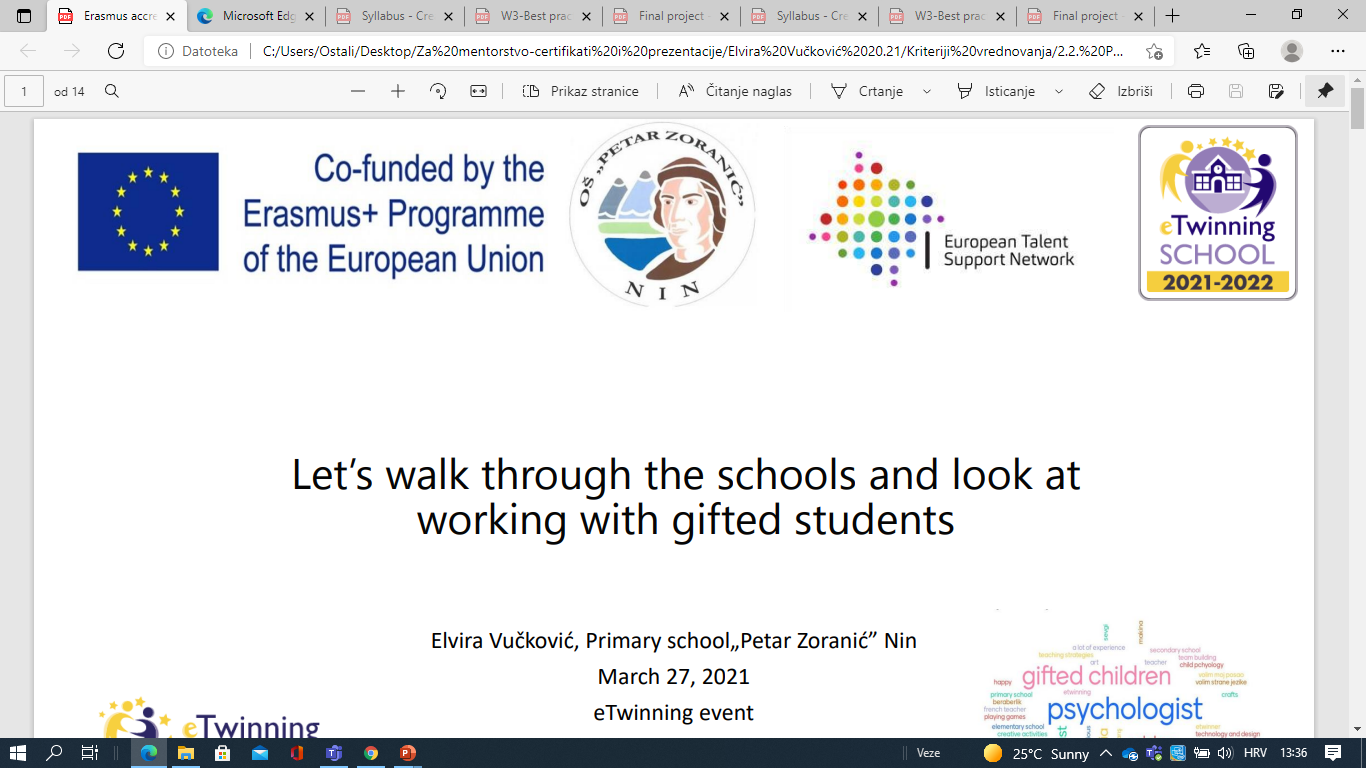 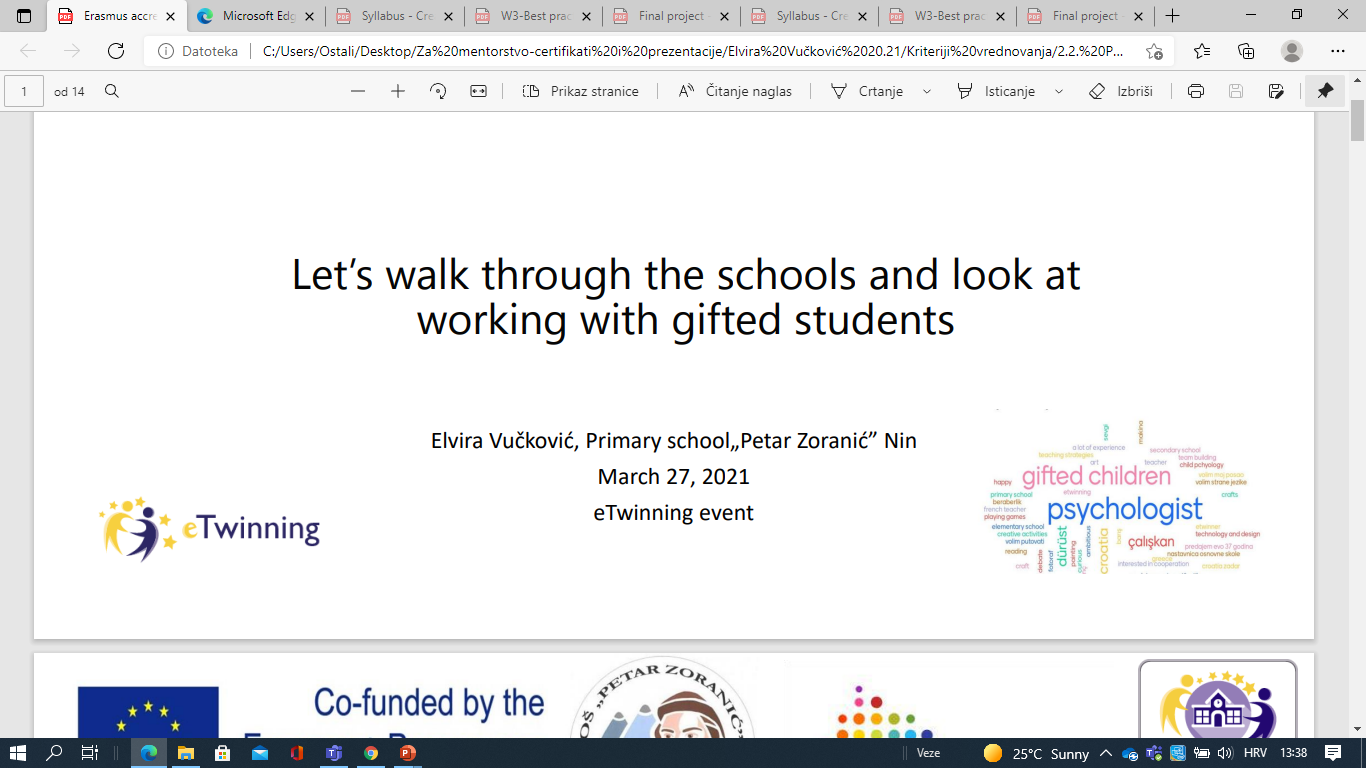 JOB SHADOWING-Malta, October 2017
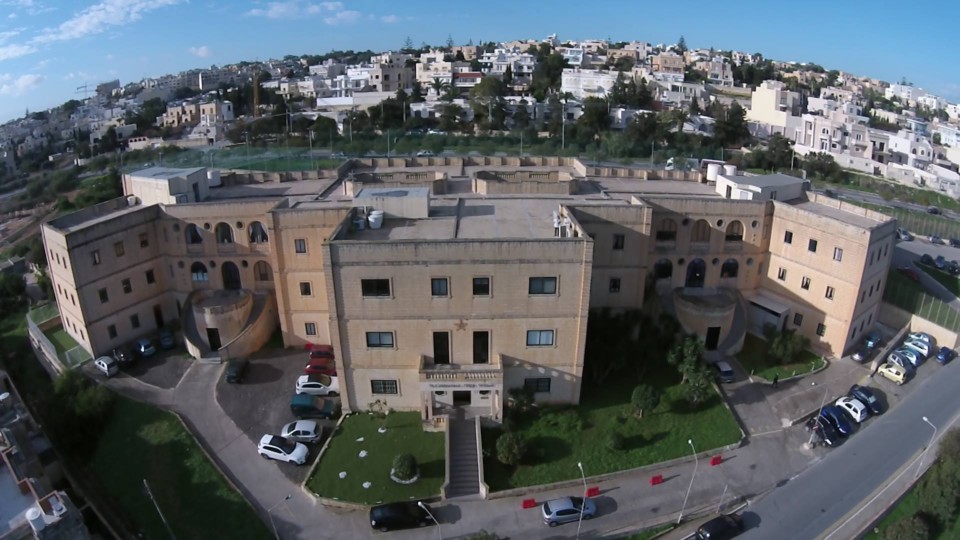 St Catherine‘s High school
private school
differentiation
gifted children
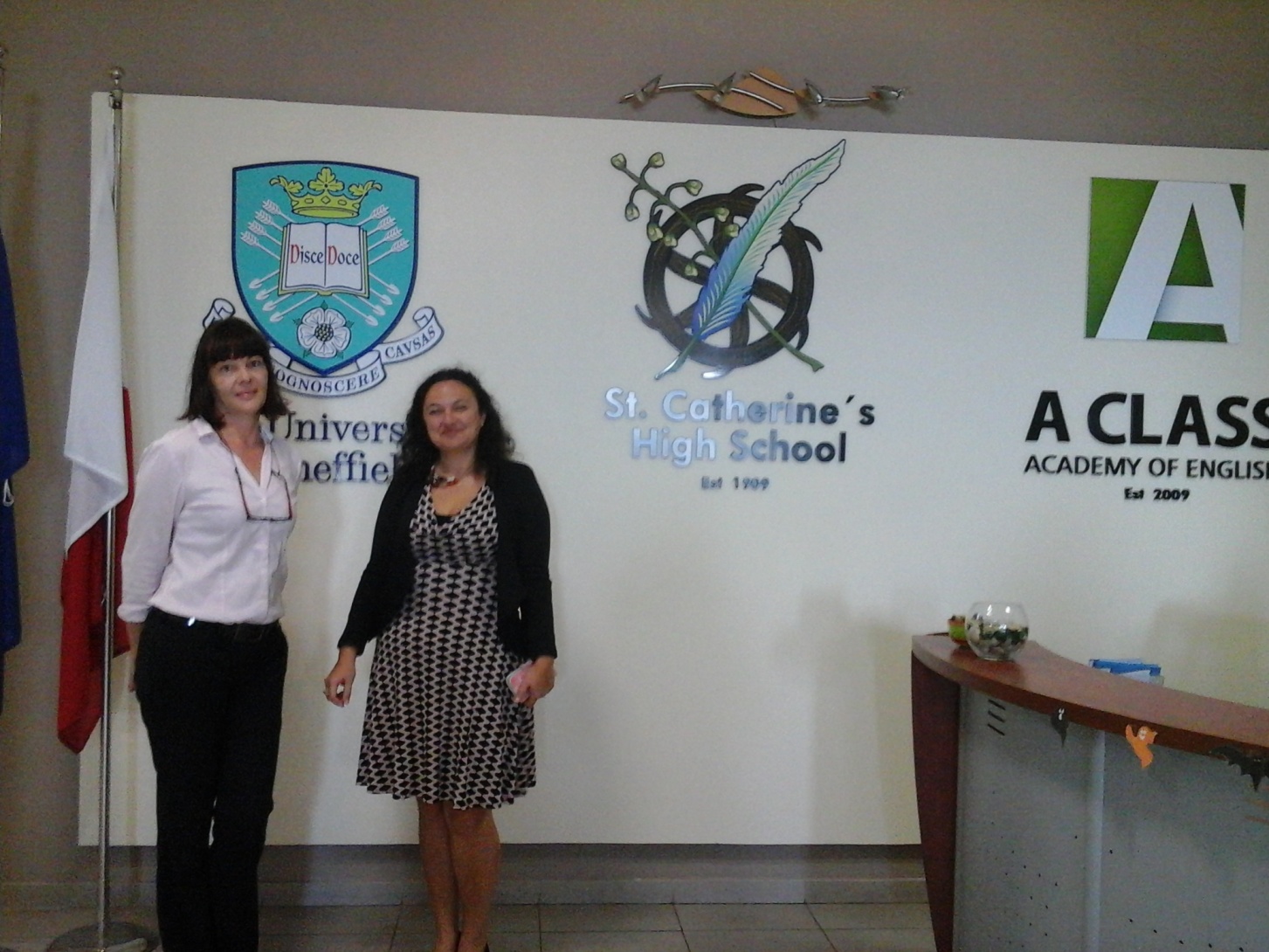 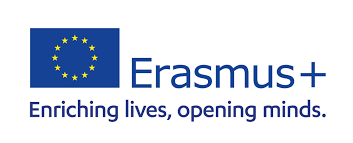 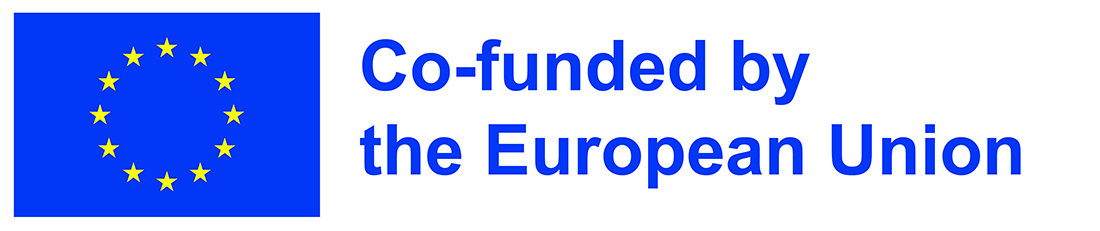 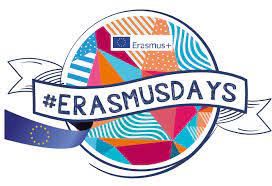 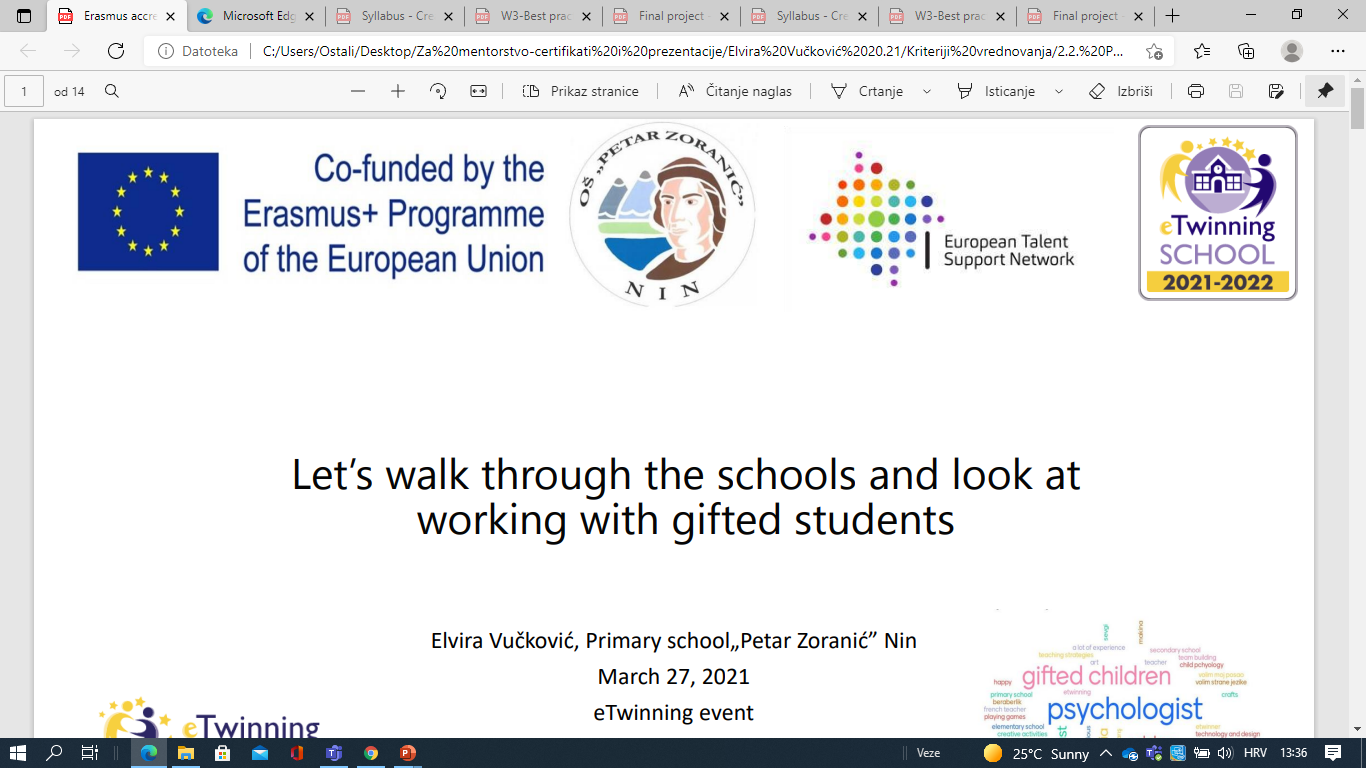 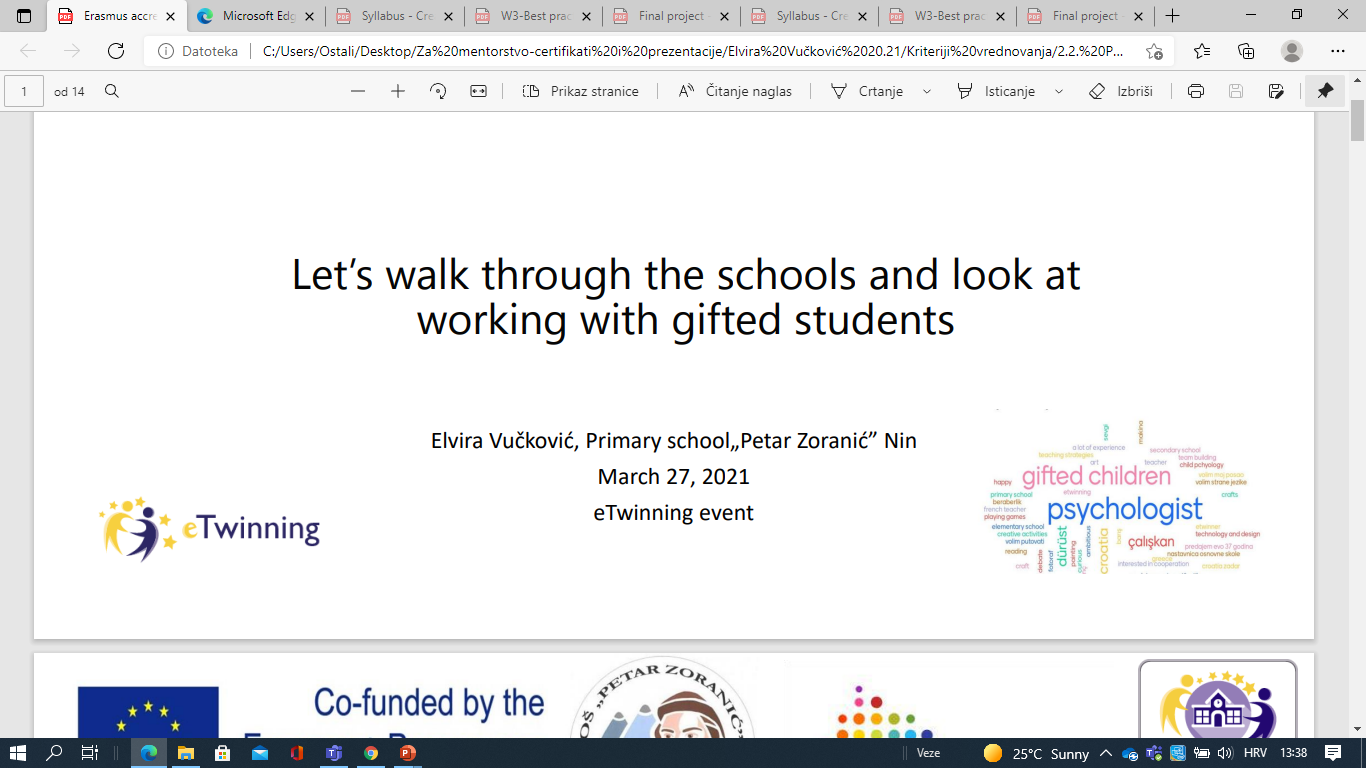 PARTNERS‘ MEETING-Bulgaria, April 2018
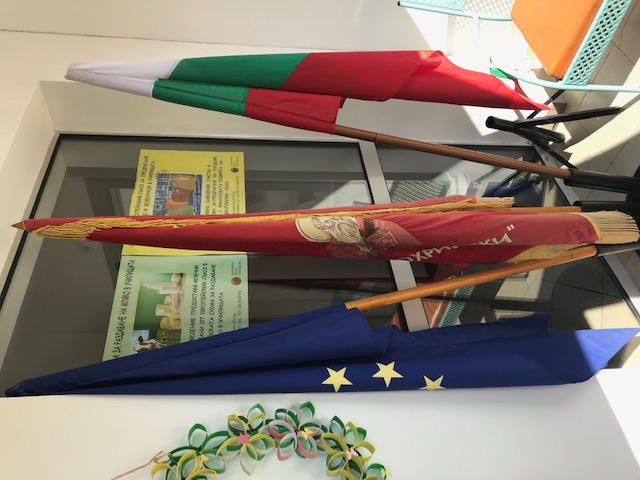 wearable methodology
meeting in Chirpan
partners: Croatia, Bulgaria, Spain
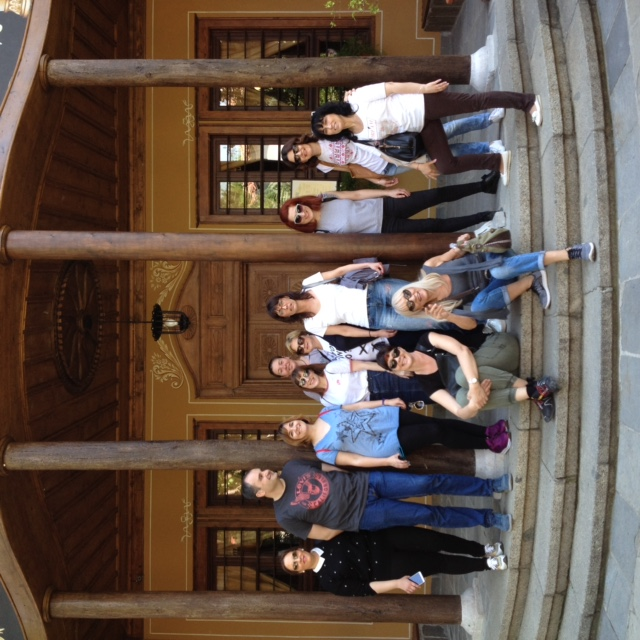 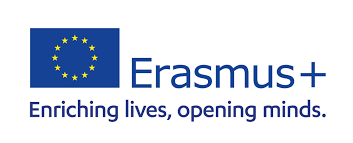 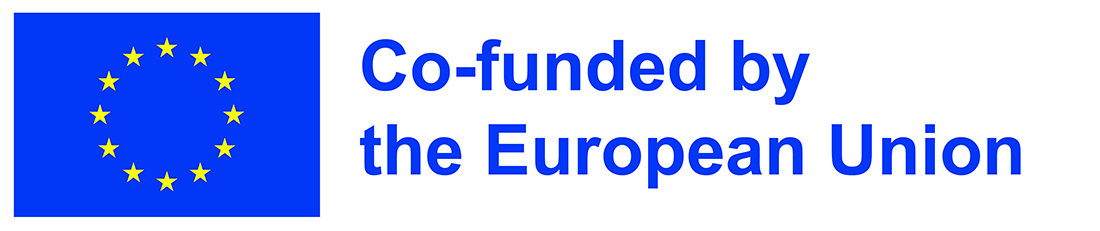 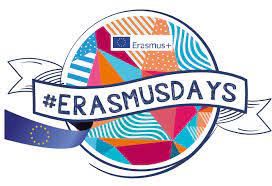 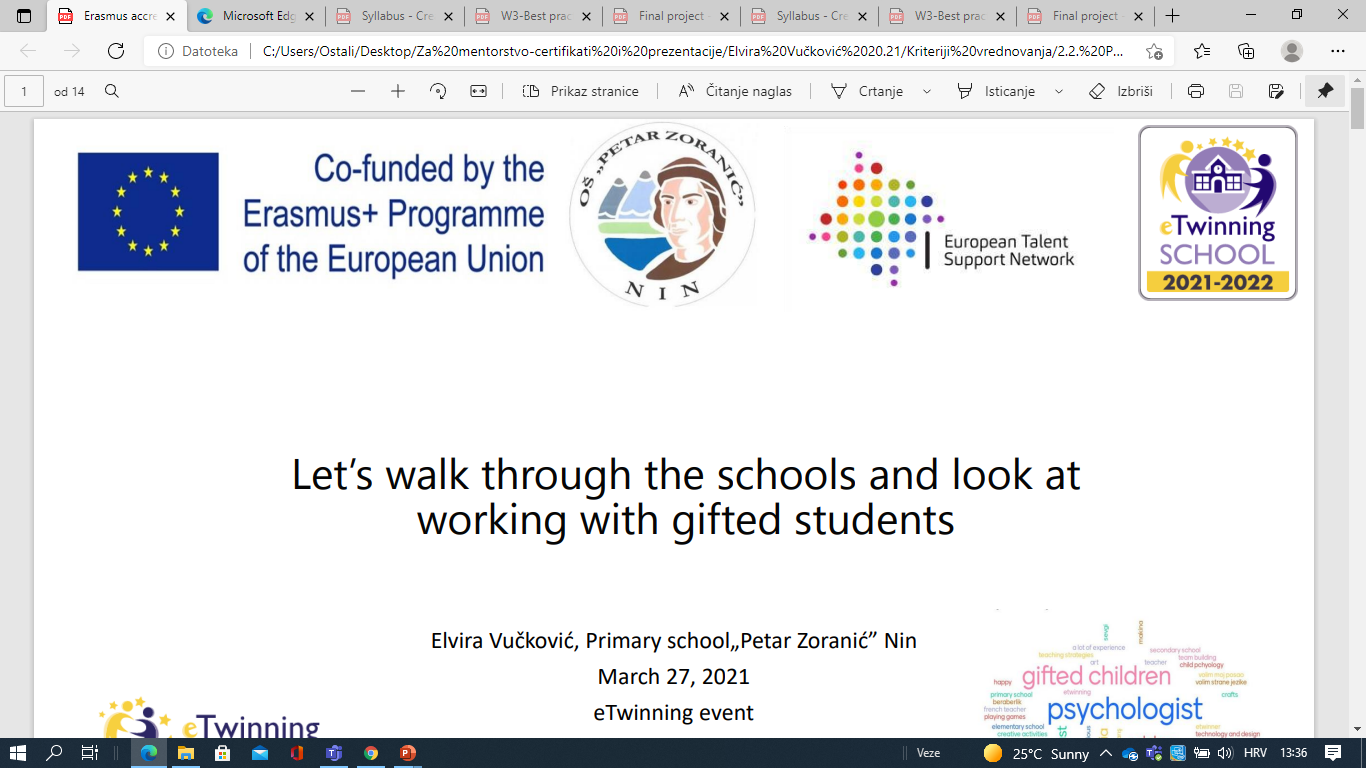 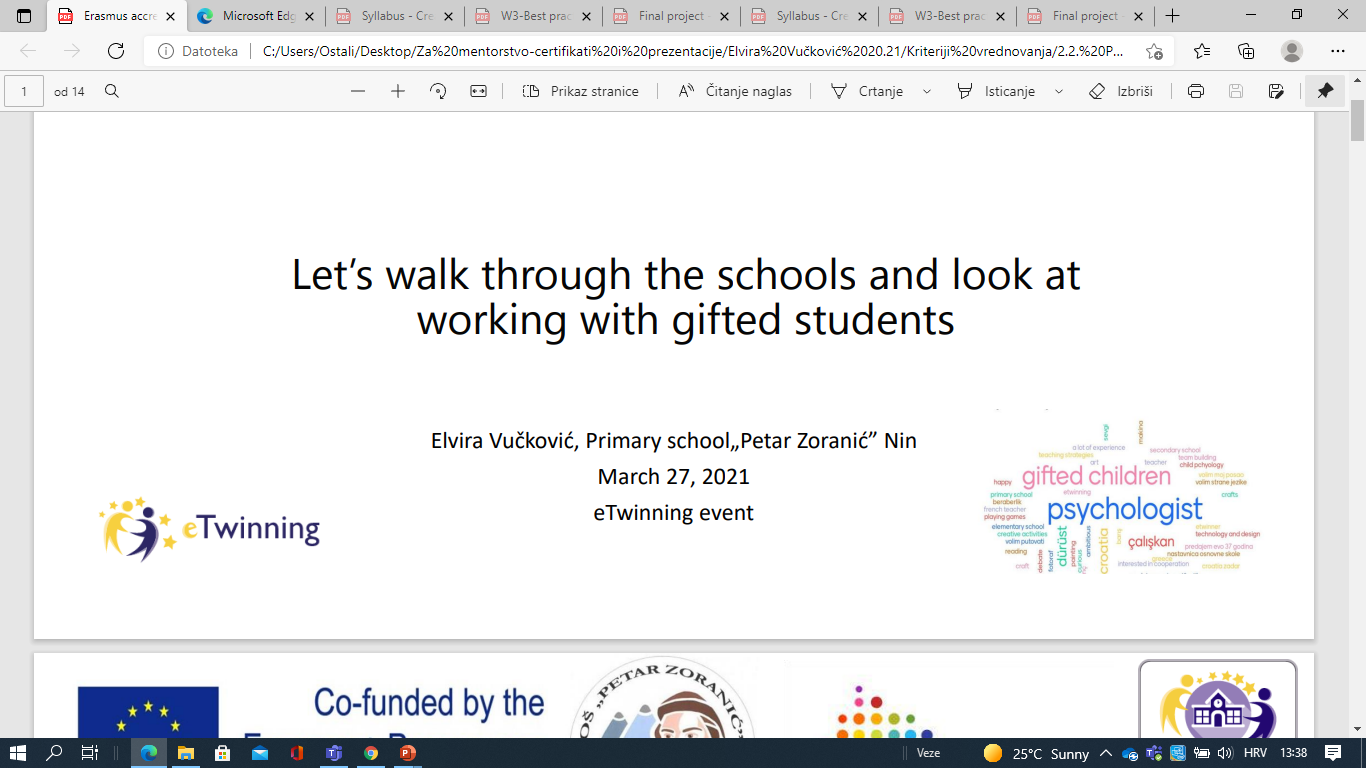 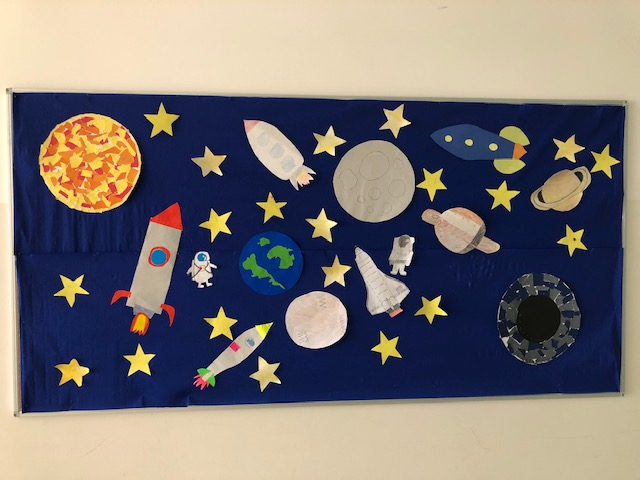 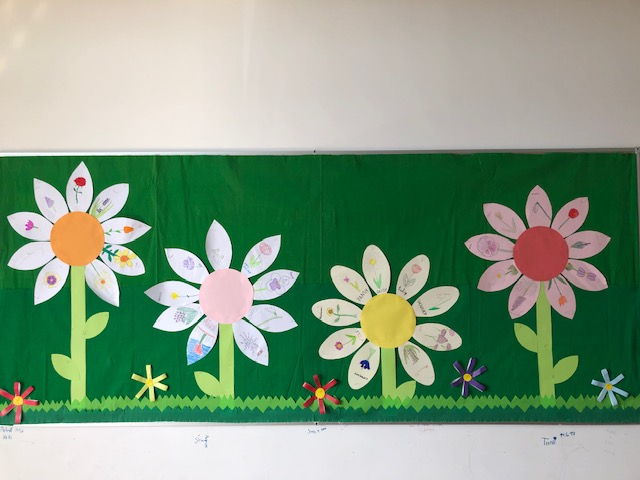 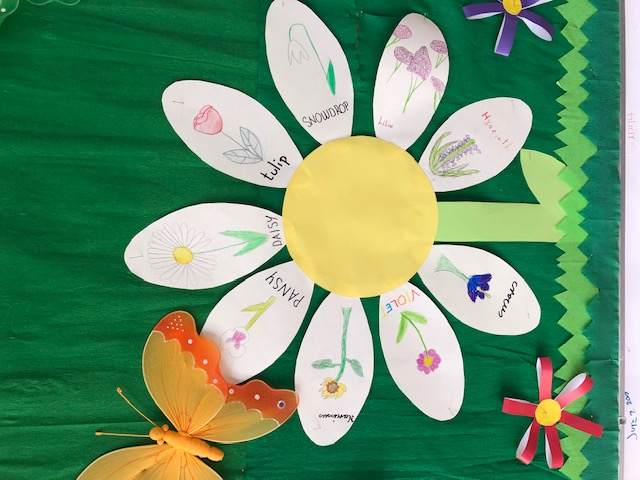 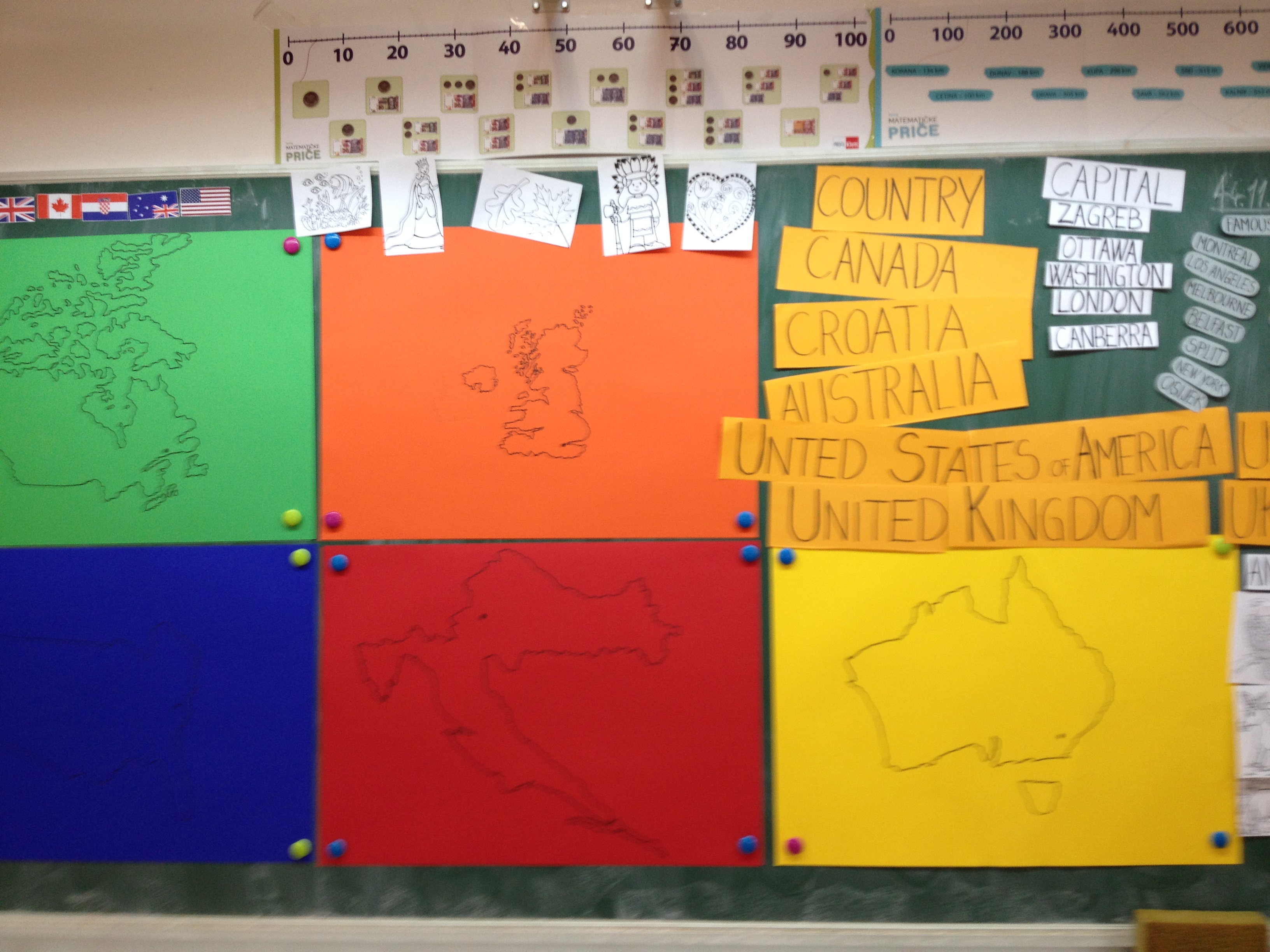 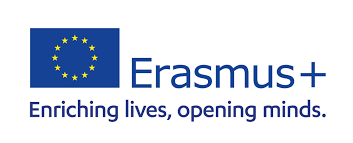 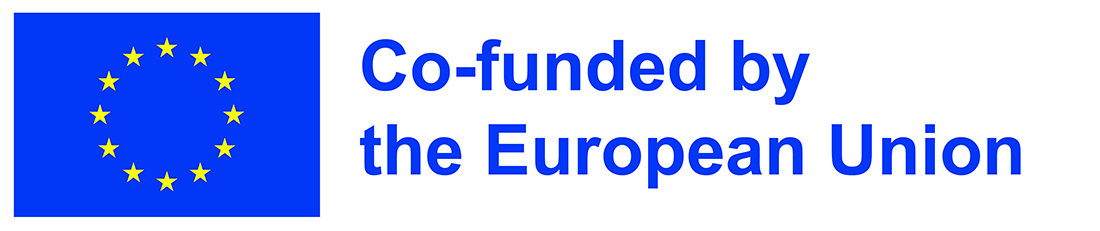 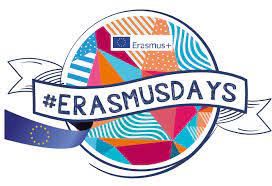 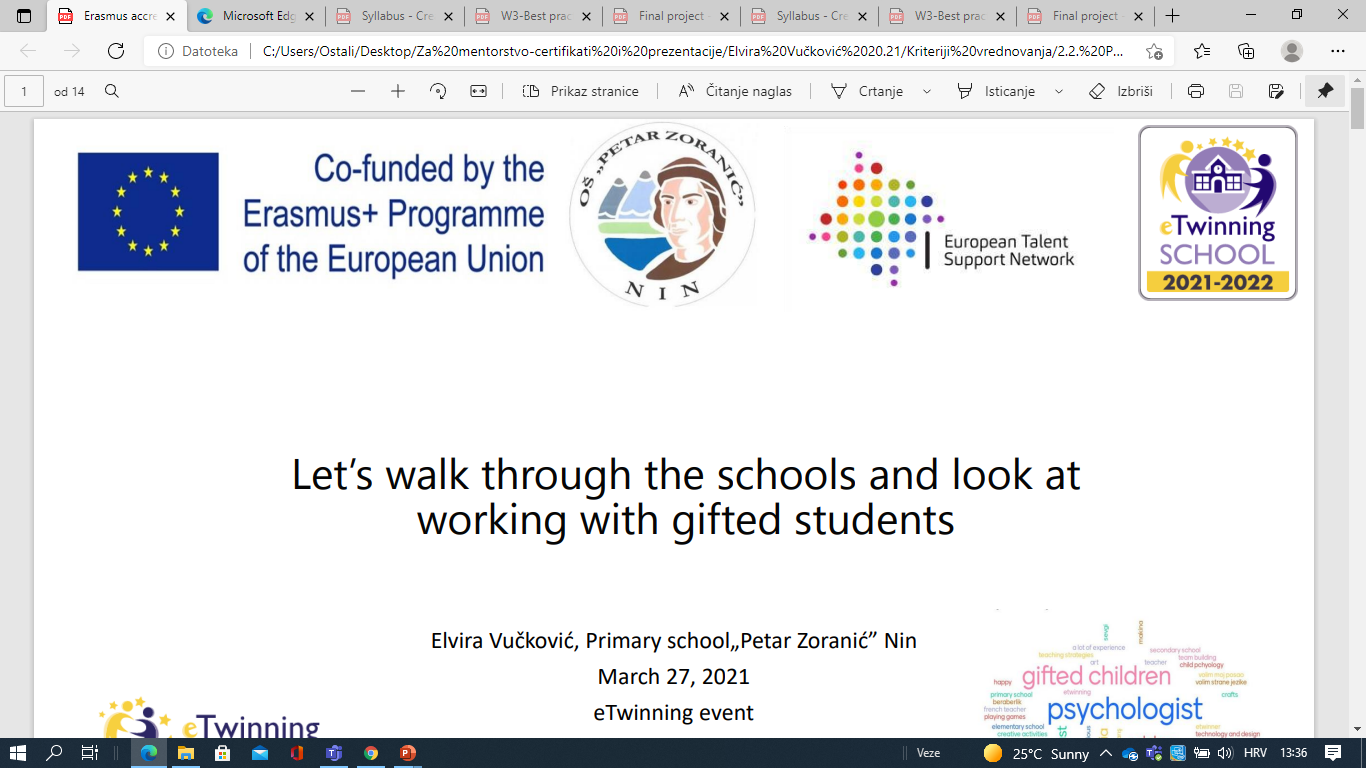 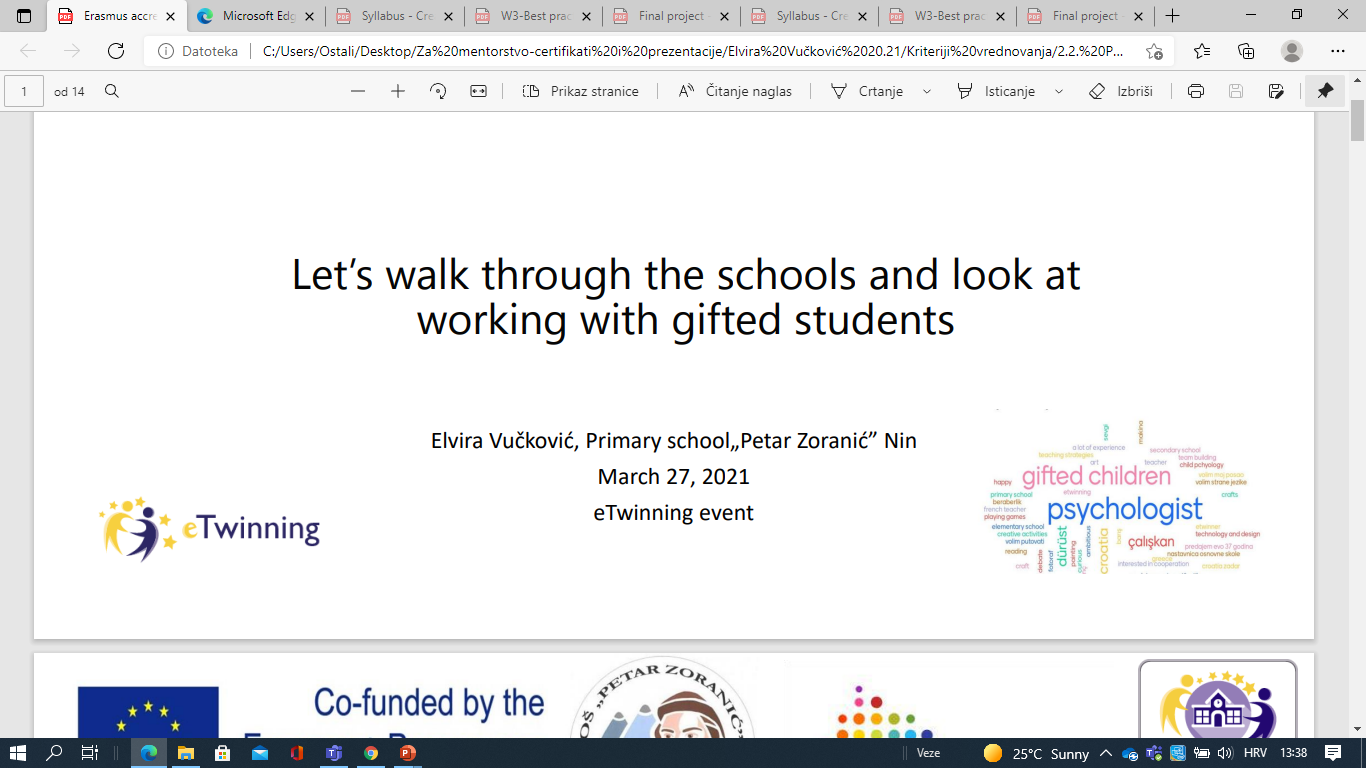 INTERESTED IN
Montessori job shadowing
CLIL structured course
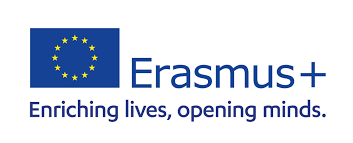 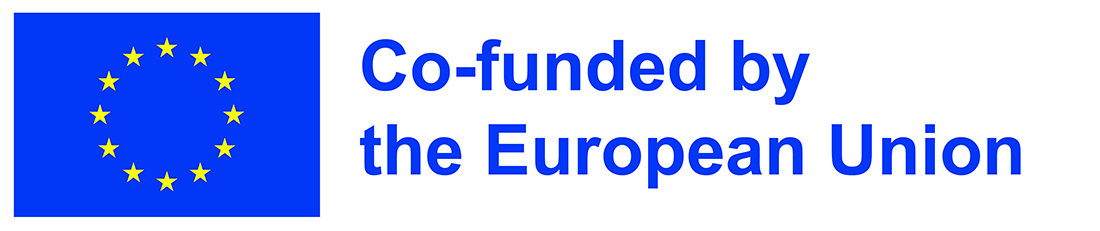 This publication [communication] reflects the views only of the author, and the Commission cannot be held responsible for any use which may be made of the information contained therein.
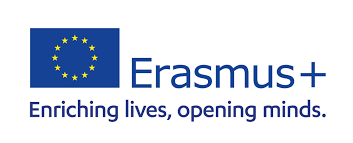